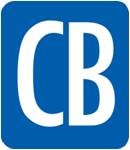 Philosophy
The Central Bucks School District middle schools educate the whole child by meeting the physical, social, intellectual, and emotional needs of adolescents in an engaging, creative environment while maintaining rigorous, interdisciplinary instructional programs and opportunities.
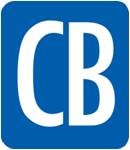 Mission
The Central Bucks School District middle schools believe in:

An educational process that involves students, parents, families, educators, and the Central Bucks community
Curriculum that encourages healthy lifestyles, responsible citizenship, and emotional wellness 
Student-centered, real-world learning experiences that emphasize critical thinking and problem solving 
Preparation for the demands of the 21st century that include both instruction in technology and digital citizenship 
Teaming to build community and collaboration in and among all students and staff 
Exposure to exploratory specials programs 
The value of extracurricular and co-curricular activities 
Partnerships with our community that build a sense of identity, cultural proficiency, responsibility, and connectedness to others